Annual Training for Supervisors
Responding to Employees Alleging  Violations of Whistleblower Protections   New Requirements 
PUB. L. Nos. 115-73 (Oct. 26, 2017), 115-91 (December 12, 2017)
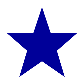 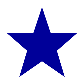 U.S. Office Of Special Counsel
Diversity, Outreach, and Training
Certification Program
Dr. Chris Kirkpatrick Whistleblower Protection Act of 2017P.L. 115-73 (10/26/2017)
The head of each agency shall provide training, in consultation with the Office of Special Counsel and the Office of the Inspector General, to supervisors on how to respond to complaints alleging a violation of whistleblower protections.1 This training shall be provided—

to employees appointed to supervisory positions in the agency who have not previously served as a supervisor; and

on an annual basis, to all employees of the agency serving in a supervisory position.
1 Whistleblower protections are defined as retaliation for whistleblowing and retaliation for engaging in protected activity under 5 U.S.C. § 2302(b)(8) and (b)(9).
How to Respond
Overview of Statutory Obligations (See whistleblower protection criteria)

Respond constructively when employees disclose government wrongdoing or allege retaliation; (See slides 8-9)

Provide information on the rights and remedies available to employees alleging retaliation; (See slide 10) and

Foster an environment where employees feel comfortable disclosing wrongdoing or alleging retaliation. (See slides 11-12)
3
Alleging Retaliation
Supervisors may not take, fail to take, or threaten to take or fail to take a personnel action for:


Protected whistleblowing (i.e., disclosing wrongdoing) – statutory categories listed on slide 5


Protected activity – statutory activities listed on slide 6
4
Whistleblowing Categories
In general, employees must have a “reasonable belief” 
that they are disclosing information in one or more of the 
following categories: 

Violation of any law, rule, or regulation
Gross mismanagement: substantial risk of significant impact on mission
Gross waste of funds: more than debatable expenditure
Abuse of authority
Substantial & specific danger to public health or safety
Censorship related to scientific research or analysis (scientific integrity)

Note: Supervisory training on the prohibited personnel practices (required every three years) provides detailed information on retaliation and explains that “whistleblowing” (i.e., making protected disclosures) is only one of the four required elements in a whistleblower retaliation claim.
5
Protected Activity
Protected activity includes: 
Exercise of appeal, complaint, or grievance rights 
Testimony or other assistance to person exercising such rights 
Cooperation with or disclosures to Special Counsel, Inspector General, or component responsible for internal investigation or review 
Refusal to obey an order that would require violation of law, rule, or regulation
6
Suggestions for supervisors
7
Respond to Employees Alleging Retaliation or Disclosing Wrongdoing
Stay open and receptive to employee’s disclosures of wrongdoing even if the disclosures do not appear to meet the legal definition of whistleblowing

Find out what the employee is trying to accomplish with the disclosure (e.g., requesting an investigation of the disclosure or filing a complaint of retaliation)

Determine whether the employee wants to remain anonymous and familiarize yourself with agency policies covering anonymity (i.e., do not promise an employee that you will keep their identity secret if it is not possible under your agency’s policies)
8
Respond to Employees Alleging Retaliation or Disclosing Wrongdoing (cont.)
Even if you disagree with the content of the disclosure or the facts of the alleged retaliation, ensure that you do not allow your disagreement to affect your personnel decisions

Do not take action against an employee for disclosing wrongdoing “outside the chain of command” or for disclosing the information in violation of a rule, regulation or policy

If the employee is attempting to reveal classified information or information prohibited from release by law, inform the employee that their right to disclose such information is limited to the following entities: the Office of Special Counsel (OSC), the Office of Inspector General (OIG), and/or other appropriate authorities within the agency or Congress
9
Provide Information to Employees Alleging Retaliation or Disclosing Wrongdoing
Most importantly, inform the employee of their right to disclose government wrongdoing or allege retaliation 

If the employee alleges retaliation, inform the employee of their right to file such claims with the Office of Special Counsel, the Office of Inspector General (OIG), the OIG Whistleblower Protection Coordinator, and/or any other office within the agency that may review such allegations

If the employee is requesting an investigation of the alleged wrongdoing, there may be concerns with the supervisor conducting such investigations

Supervisors should, however, alert the appropriate agency investigative authority if, for instance, the employee discloses a danger to public health or safety or any other imminent harm
10
Foster an Environment Where Employees Feel Comfortable Alleging Retaliation or Disclosing Wrongdoing
For example:
Remind employees of their right to engage in whistleblowing, e.g., through periodic emails or at staff meetings, and stress your goal of creating/maintaining a workplace free from retaliation

Remember protected disclosures (those not prohibited by law or classified) may be made to anyone, including outside of the agency, and employees are not required to follow a chain of command

Provide in-person training to staff, e.g., OSC expert training (OSC speaker request form)
11
Foster an Environment Where Employees Feel Comfortable Alleging Retaliation or Disclosing Wrongdoing (cont.)
For example:

Provide employees with an anonymous suggestion box

Highlight that whistleblowing may lead to innovation or modification of practices

Publicize an example in which a whistleblower’s disclosure of  wrongdoing led to better practices

Be receptive to differing points of view and encourage employees to share their dissenting opinions
12
Guide for Resolving DisclosuresSpecial Counsel Reauthorization Act of 2017 P.L. 115-91 (12/12/2017)
Tip: Print this slide for reference!
The following points will assist supervisors with meeting the new supervisory whistleblower criteria, including taking responsible actions to resolve disclosures:

Inform the employee of their right to disclose government wrongdoing or allege retaliation.

Advise the employee of the various avenues to report the disclosure or file a complaint of retaliation.

Provide information on your agency’s confidentiality policies.

Alert the appropriate agency investigative authority if an employee discloses a danger to public health or safety.

Refer the disclosure to the proper investigative authority (if applicable).
13
OSC phone / email contacts
Case Review Division:	(202) 804-7000
		(800) 872-9855
		info@osc.gov

Disclosure Unit:	(202) 804-7000
		(800) 872-9855
		info@osc.gov 
		
Hatch Act Unit:	(202) 804-7002
		(800) 85-hatch 	hatchact@osc.gov

Website:	osc.gov [complaint 	forms/e-file]
		
Speaker Requests &	(202) 804-7163          Certification Program:	certification@osc.gov
14
[Speaker Notes: NOTES:]